UNIVERSIDAD AUTÓNOMA DEL ESTADO DE HIDALGO
Instituto de Ciencias Económico Administrativas
Área Académica: Mercadotecnia 

Tema: La Investigación de Operaciones en las Organizaciones

Profesor: Antonio de Jesús Ángeles Villeda

Periodo: Julio – Diciembre 2016
La Investigación de Operaciones en las Organizaciones
Abstract:

Operations Research is a quantitative methodological tool that allows to make optimal allocation of resources with some limited within any organization, uses mathematical models that are the support for developing and solving problems related to the management and allocation of activities, processes, tasks, resources and production.
Keywords: optimization, earnings, profits, organizations, mathematical models.
La Investigación de Operaciones
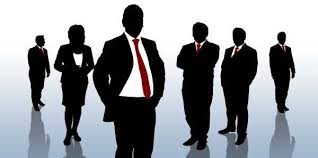 La Investigación de Operaciones (IO) o Investigación Operativa, es una rama de las matemáticas que utiliza modelos y algoritmos matemáticos, con el objetivo de tomar decisiones de manera efectiva y eficiente dentro de una organización.
La Investigación de Operaciones
Al utilizar algún modelo o algoritmo de la IO las decisiones serán más eficientes y seguras en cuanto a costos, tiempos, recursos, beneficios, entre otros aspectos, en comparación con aquellas decisiones que son tomadas de forma arbitraria sin hacer uso de alguna técnica, herramienta o método matemático.
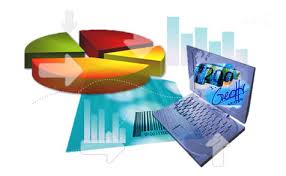 La IO dentro de las Organizaciones
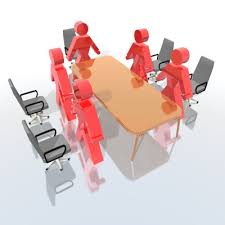 La IO dentro de las Organizaciones
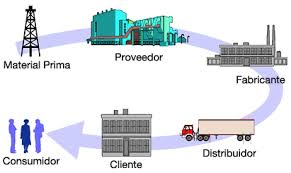 Administra, coordina y controla
La IO dentro de las Organizaciones
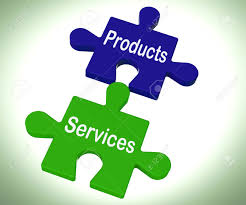 Determina las unidades a producir, a partir de una disponibilidad en tiempo y materia prima.
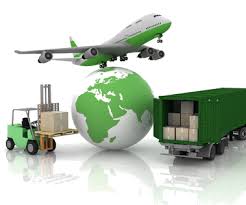 Determina el correcto sistema de distribución de los productos desde las fábricas (origen)  hacia las sucursales (destinos).
La IO dentro de las Organizaciones
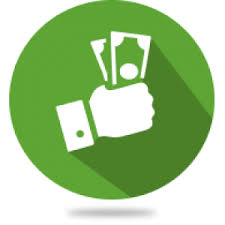 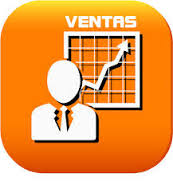 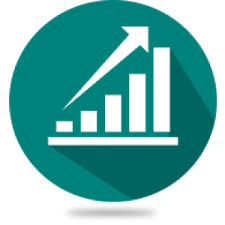 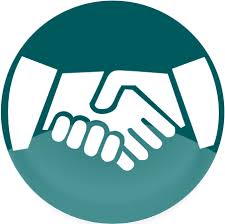 Elabora un plan de producción, balanceando la oferta y la demanda, de manera que se satisfaga adecuadamente las variables que intervienen en los mismos procesos para así aumentar la utilidad y producción.
Conclusión
La IO se enfoca principalmente en determinar la mejor solución para un problema de decisión, con la restricción de recursos limitados. La toma de decisiones en problemas reales dentro de una organización es altamente compleja sobre todo porque en algunas ocasiones se involucran un gran número de variables.  

El propósito de la Investigación de Operaciones consiste en preparar y capacitar al profesional para decidir entre diferentes medios, técnicas y/o métodos disponibles una mejor solución, de modo que se alcance un resultado óptimo de producción y  distribución que genere mayores utilidades dentro de la empresa u organización.
Referencias Bibliográficas
Faulin, J. & Juan, A. (s.f.). Introducción a la Investigación Operativa.  Universidad Abierta de Cataluña. Recuperado de http://www.uoc.edu/in3/emath/docs/Intro_IO.pdf

Introducción a la Investigación de Operaciones (s.f.). Recuperado de http://www.fing.edu.uy/inco/cursos/io/archivos/teorico/todo.pdf

Izar, J. (1996). Fundamentos de la Investigación de Operaciones para  Administración. Universidad Autónoma de San Luis Potosí UASLP. Recuperado de http://ninive.uaslp.mx/jspui/bitstream/i/3133/2/ceu0073.pdf